Mobbeombudet i Vestfold og Telemark
Barnekonvensjonen +Aktivitetsplikten= Hvordan lykkes i arbeidet med utfordringer i skolemiljø?
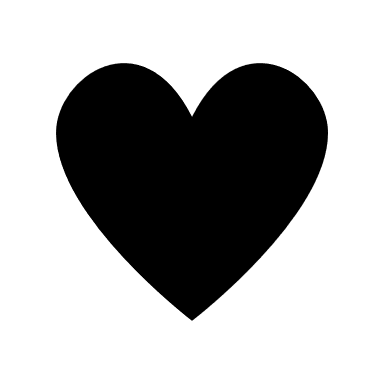 Dagens tema
Bakenfor loven – hvordan forstå kapittel 9A i Opplæringsloven
Subjektivitetsprinsippet
Barnets rett til å bli hørt
Barnets beste 
Hvordan sikre effektfull aktivitetsplan, felles oppfattelse og positiv utvikling? Noen forutsetninger
Aktivitetsplanen – en konkretisering
Kristian har en adferd som bekymrer. Han lager mye uro. Han kommer stadig med utsagn som andre elevene opplever krenkende. Når de andre svarer tilbake går han «i svart». De andre elevene svarer med å trekke seg unna Kristian. Han forstår ikke dette og blir lei seg og fortvila når han blir avvist. I friminutt er han svært aktiv. Han flyr rastløst fra den ene gruppen av barn til den andre og etterlater seg ofte kaos og lek som har gått i stykker. Noen lærere kaller han «the walking disaster». I samtale med voksne sier Kristian at de andre elevene ikke vil være venner med han og sier stygge ting til han. Foreldrene forteller at de ikke kjenner igjen denne adferden. De vil ikke vil at Kristian skal «fotfølges» og mener det forverrer situasjonen. 
I samme gruppe er Philip. Han er stille og forsiktig og står ofte og ser på når de andre elevene leker. Han er sjelden sammen med noen og oppleves som en ensom gutt. Han blir svært engstelig når Kristian utagerer. Kristian angrep ved en anledning Philip og tok kvelertak på han. Philip har etter dette sagt at han ikke vil gå i samme klasse som Kristian. Han er redd. Philip har et høyt og økende fravær. Philip sine foreldre krever at Kristian bytter klasse. 
Tenk kort igjennom – hvordan vil du nærme deg denne problemstillingen? Hva kunne være gode tiltak?
Subjektivitetsprinsippet
Det er barnets subjektive opplevelse av eget skolemiljø som avgjør om det brytes mot barnets rett til et trygt og godt læringsmiljø
Barnehager og skoler som erkjenner dette, hvor dette gjennomsyrer tilnærming, holdninger og håndtering, lykkes i større grad i arbeidet 
Barn som opplever seg krenket skal ivaretas emosjonelt som om de var krenket. Det må skilles på omsorg og veiledning. (Her er det ikke rom for vurdering.)
Barn som oppleves krenkende skal følges opp etter en faglig vurdering av situasjonen.
Barnekonvensjonen - Artikkel 12 nr. 1
Partene skal garantere et barn som er i stand til å danne seg egne synspunkter, retten til fritt å gi uttrykk for disse synspunkter i alle forhold som vedrører barnet, og tillegge barnets synspunkter behørlig vekt i samsvar med dets alder og modenhet.
Å høre et barn
Barnet har rett til å bli hørt – ikke plikt til å uttale seg
«Partene skal garantere et barn som er i stand til å danne seg egne synspunkter, retten til fritt å gi uttrykk for disse synspunkter…»
Hvem?
Hva?
Hvor?
Hvordan?
Hvilke?
Når?
Hvilken informasjon skal barnet ha når? Husk – innhenting av informasjon og bruken av informasjonen går hånd i hånd
Hvilken vekt skal barnets mening ha? 

(Kjerst Botnan Larsen)
Barnets rett til å bli hørt – noen utfordringer
Mangelfull undersøkelse/Endimensjonal - De voksnes hypoteser kommer i veien 
Utfordrende adferd 
Maskene – «Dette kjenner jeg meg ikke igjen i….»
De sosialt konstruerte historiene om… «Jammen han er jo så..»
Språk er mer enn ord! 
Mangelfull kompetanse i de gode barnesamtalene/i observasjon
Ikke alle barn har en trygg voksen på skolen
Relasjonsbevisste og relasjonskompetente voksne
God stemning
Positiv perspektivtaking
Sensitiv kommunikasjon (Pianta)
Husk at det er mange stemmer som skal høres…
Barnekonvensjonen - Artikkel 3 nr. 1
Ved alle handlinger som berører barn, enten de foretas av offentlige eller private velferdsorganisasjoner, domstoler, administrative myndigheter eller lovgivende organer, skal barnets beste være et grunnleggende hensyn.
Barnets beste
De valgene vi tar nå – ivaretar de barnets rettigheter? Her og nå og i fremtiden?
Rett til beskyttelse
Rett til god helse
Rett til utdanning
Rett til optimal utvikling

(Det er ikke anledning til å gjøre valg basert på for eksempel økonomi, det som er praktisk ol.)
Barnets beste – et utgangspunkt
Hva sier barnet?
Forhold i barnet (kan være både sårbarhet og beskyttelse avhengig av fortegn)
Identitet
Egenskaper
Vansker
Erfaringer 
Forhold utenfor barnet (kan være både sårbarhet og beskyttelse avhengig av fortegn)
Familiemiljø
Nære relasjoner
Barnehagekontekst
OBS! Denne listen er ikke uttømmende
Vurdere  Vekte  Vise
Vurderingen skal være individuell – fokus på ett barn av gangen
Vekte gjør vi når vi sammenholder flere barns beste
Vise er dokumentasjonen vår på at det er gjort en barns beste-vurdering
Kristian har en adferd som bekymrer. Han lager mye uro. Han kommer stadig med utsagn som andre elevene opplever krenkende. Når de andre svarer tilbake går han «i svart». De andre elevene svarer med å trekke seg unna Kristian. Han forstår ikke dette og blir lei seg og fortvila når han blir avvist. I friminutt er han svært aktiv. Han flyr rastløst fra den ene gruppen av barn til den andre og etterlater seg ofte kaos og lek som har gått i stykker. Noen lærere kaller han «the walking disaster». I samtale med voksne sier Kristian at de andre elevene ikke vil være venner med han og sier stygge ting til han. Foreldrene forteller at de ikke kjenner igjen denne adferden. De vil ikke vil at Kristian skal «fotfølges» og mener det forverrer situasjonen. 
I samme gruppe er Philip. Han er stille og forsiktig og står ofte og ser på når de andre elevene leker. Han er sjelden sammen med noen og oppleves som en ensom gutt. Han blir svært engstelig når Kristian utagerer. Kristian angrep ved en anledning Philip og tok kvelertak på han. Philip har etter dette sagt at han ikke vil gå i samme klasse som Kristian. Han er redd. Philip har et høyt og økende fravær. Philip sine foreldre krever at Kristian bytter klasse. 
Gjør vurderingen på nytt – tenker du annerledes om denne utfordringen nå?
Pause 15 min (13.00 – 13.15)
Kristian og Philip (20 min)
Ta for dere et barn av gangen – hvilke behov for hjelp og støtte har dette barnet? (Ikke gjør en vurdering på dette tidspunktet. List opp uttalte behov og behovene dere ser, bruk gjerne «Barnets beste – et utgangspunkt» som støtte)
Hva ønsker barnet? 
Hva ønsker foreldrene? 
Hva er deres faglige vurdering av behov? 
Hva er det dere ikke vet som dere må finne ut av/undersøke i det videre arbeidet? 
Se guttenes behov opp mot hverandre – hvor kolliderer de? 
Gjør en vurdering av guttenes opplistede behov - hvilke bør følges opp med tiltak?
Hva kan være gode tiltak? 
NB! De valgene vi tar nå – ivaretar de barnets rettigheter? Her og nå og i fremtiden?
Er det tiltak som ikke kan brukes da de i for stor grad krenker det andre barnets behov og rettigheter?
Hvordan sikre effektfull aktivitetsplan, felles oppfattelse og positiv utvikling? Noen forutsetninger
Foreldresamarbeid (lytte, anerkjenne, verdsette) NB! Den første samtalen…
Ærlig, entydig og likelydende informasjon til alle involverte foresatte

God kvalitet i undersøkelsen 
En så presis problembeskrivelse som mulig – hvilke utfordringer skal tiltakene løse?
Virkningsfulle tiltak utarbeides i fellesskap
Tiltak som følges opp med avtalt intensitet gjennom hele perioden
Hvordan sikre effektfull aktivitetsplan, felles oppfattelse og positiv utvikling? Noen forutsetninger
Kontinuerlig oversikt og innsikt i barnets opplevelse av situasjonen
Jevnlig evaluering og justering der alle parter høres (også barnet)
Utvikling av et felles språk som gjør det mulig å snakke sammen og forstå (barn og voksne)
Aktivitetsplan opprettholdes til barnet har det trygt og godt, og videreføres som «vedlikeholdsplan» lenge etter
Systemperspektivet
Mobbing, ekskludering og utrygghet er ikke en individutfordring!
Ved siden av individuelle aktivitetsplan(er) må det arbeides helhetlig med samspill, dynamikk og samhold i barnegruppa.
Det finnes mer enn et sårbart barn i alle saker. Sørg for at alle får den oppfølgingen de trenger.
Trengs det mer enn en Aktivitetsplan?
Aktivitetsplanen skal:
Beskytte mot nye krenkelser
Bygge trygghet
Fremme inkludering og tilhørighet
Sikre kontinuerlig oversikt og innsikt i barnets opplevelse av situasjonen
Definer alltid hva som er hensikten med tiltaket
Tiltak som beskytter mot nye krenkelser
Tett oppfølging av voksen på utsatte tidspunkt/aktiviteter (overganger, garderobe, kroppsøving, friminutt ol)
Tenk stafett og gjør planen skriftlig og tilgjengelig
Hvem skal vite/hvem har godt av å vite?
Forventningssamtaler og adferdsavtaler
Konkret på hva som oppleves krenkende/skummelt/ubehagelig osv
Ansvarliggjøring og tydeliggjøring av hvordan de voksne skal hjelpe
Involvering av foresatte
Likelydende informasjon til alle innvolverte
Konkret og entydig informasjon (pass på de små setningene vi slenger på for å gjøre ting mer spiselig)
Fokus på omsorg for barnet og hvorfor det er hensiktsmessig å endre/jobbe med noe
Ulike former for skjerming
Deling av områder/aktivitet
Gruppedeling/deling på ulike rom ol
NB Barnets beste!
Tiltak som bygger trygghet
Opplevelsen av å bli hørt og tatt på alvor
Voksne som tar tydelig ledelse og ansvar med god kjennskap til elevgruppa
gruppeledelse, relasjonell ledelse, premissgiver for samhandling
Kartlegging av elevens ressurspersoner på skolen
Det er ofte venner som er med på å skape trygghet
Ikke alle elever har voksne på skolen de har tillit til og som de kan snakke med/søke støtte hos – sørg for at de får det!
Tilgjengelige, synlige voksne
Tiltak som følges opp etter avtalen
Dialog skole-hjem  TILLIT
Tiltak som fremmer inkludering og tilhørighet
Bevisst bruk av gruppesammensetning/oppgaver/plassering/organisering osv – Bruk alle skolens strukturer
God kjennskap til elevens ressurser slik at disse kan løftes frem - Styrking av barns kapital
Skap rom og smutthull for relasjonsbygging hyppig og kontinuerlig
Helhetlig og systematisk arbeid i hele elevgruppa
Gi rom for samtaler/samvær, bli kjent med, få respekt for
Tydelig voksenledelse – hva godtas og hva godtas ikke
Regler for samspill som følges opp konsekvent
Tiltak som sikrer kontinuerlig oversikt og innsikt i barnets opplevelse
Tilsyn og systematiske observasjoner på utsatte tidspunkt/i utsatte aktiviteter
Notatblokk i baklomma og fast tid til å diskutere observasjoner
Hyppige barnesamtaler/observasjoner, planlagt og ved behov
Tett dialog mellom barnehage og hjem
Anerkjennelse av foresattes observasjoner og informasjon
Profesjonsutøvelse
Definer alltid hva som er hensikten med tiltaket  Problembeskrivelse og sammenheng
Den voksne er tett på i frilek ute.
Definer alltid hva som er hensikten med tiltaket  Problembeskrivelse og sammenheng
Emma synes det er vanskelig å komme inn i leken og å få med seg skifter i aktivitet. Da blir hun forvirret og trekker seg unna. 
Den voksne er tett på i frilek ute. Hensikten er å hjelpe Emma til å komme inn i lek og å fange opp dersom aktiviteten skifter uten at Emma får det med seg. Den voksne skal bidra til å vedlikeholde Emmas inkludering og posisjon i leken.
Definer alltid hva som er hensikten med tiltaket  Problembeskrivelse og sammenheng
Arild opplever ofte at Lars blir voldsom mot han i lek. Han synes dette er skummelt og trekker seg unna. 
Den voksne er tett på i frilek ute. Hensikten er å fange opp dersom Lars oppleves voldsom, slik at en kan veilede guttene videre i leken og unngå at Arild blir skremt og trekker seg unna.
Pause 15 min (14.00-14.15)
Aktivitetsplan
I grupper - Bruk casen med Kristian og Philip som utgangspunkt. Lag aktivitetsplan for en av guttene. 
I grupper – Bytt aktivitetsplan. Se på de ulike forslagene til tiltak. Hva kan være mulig utfall av tiltakene? På godt og vondt. Kan de få utilsiktede konsekvenser? Klarer de å balansere mellom guttenes ulike behov? Let etter kloke og hensiktsmessige tiltak. 
I plenum – Presenter ett av tiltakene dere mente var gode da dere byttet aktivitetsplan. Hvorfor er dette et godt tiltak?